Открытое занятие по развитию речи в подготовительной к школе группе №2
«Зима»
Дата проведения:16 декабря   
Воспитатель: Михайлова А.Н.
Цель: 
Развитие связной речи: продолжать совершенствовать диалогическую и монологическую формы речи; формировать умение вести диалог между воспитателем и ребенком, учить быть доброжелательным и корректным собеседником,  воспитывать культуру речевого общения.
Задачи:
Образовательные задачи:
-обобщать и систематизировать знания детей о зиме;
-активизировать словарь по теме «Зима», вовлекать детей в речевое и игровое взаимодействие,  продолжать учить связному, последовательному пересказу текста с наглядной опорой в виде мнемотаблицы.
Развивающие задачи:
-развивать  память, слуховое и зрительное внимание, совершенствовать  навыки устной связной  монологической  речи;
-развивать личностные качества: активности, любознательности, самостоятельности, умения применять полученные знания в самостоятельной деятельности, развивать способность к самооценке и самоанализу;
-развивать предпосылки к учебной деятельности: умение слушать взрослого и выполнять его инструкции.
Воспитательные задачи:
-воспитывать устойчивый интерес к занятиям, инициативу, стремление к активной деятельности, внимание к собственной речи, самостоятельности в принятии решений.
Планируемые результаты:   дети - будущие школьники – проявляют инициативу с целью получения новых знаний; совершенствуется умение детей выражать свои мысли посредством речи.
Да, ребята пришла   долгожданная зима, она прислала нам свой подарок – сундучок.
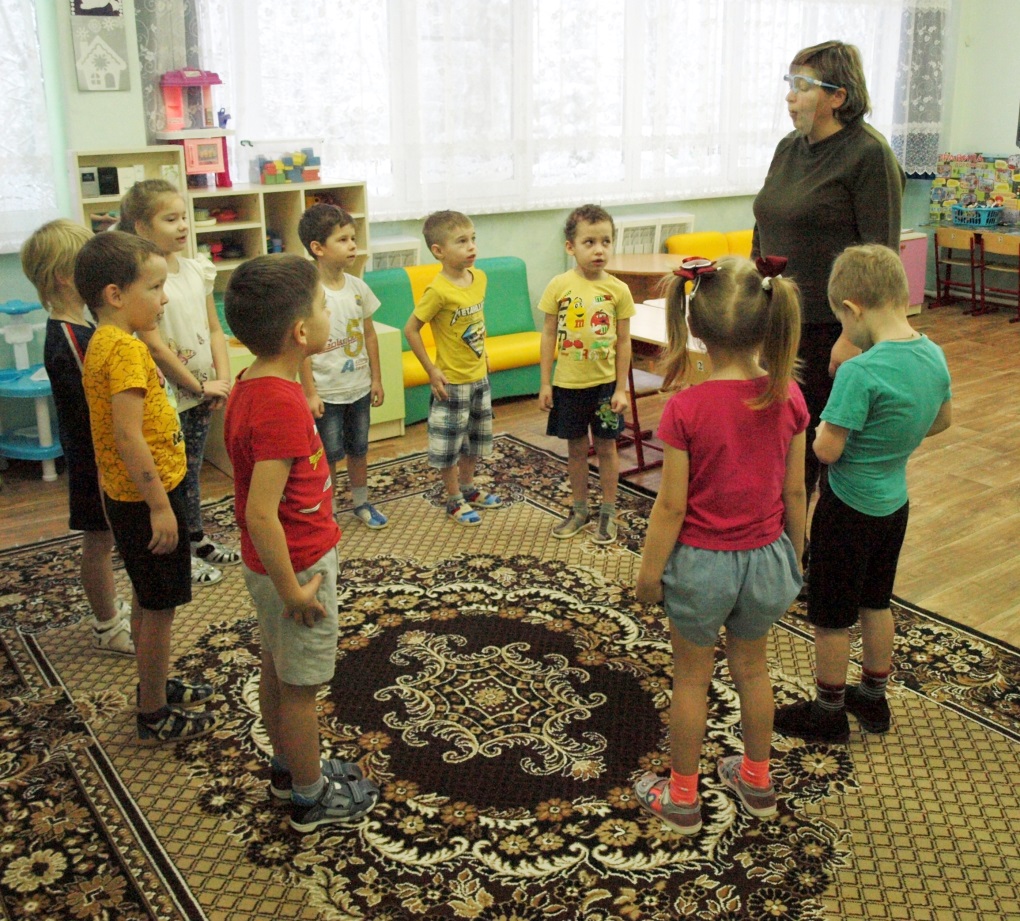 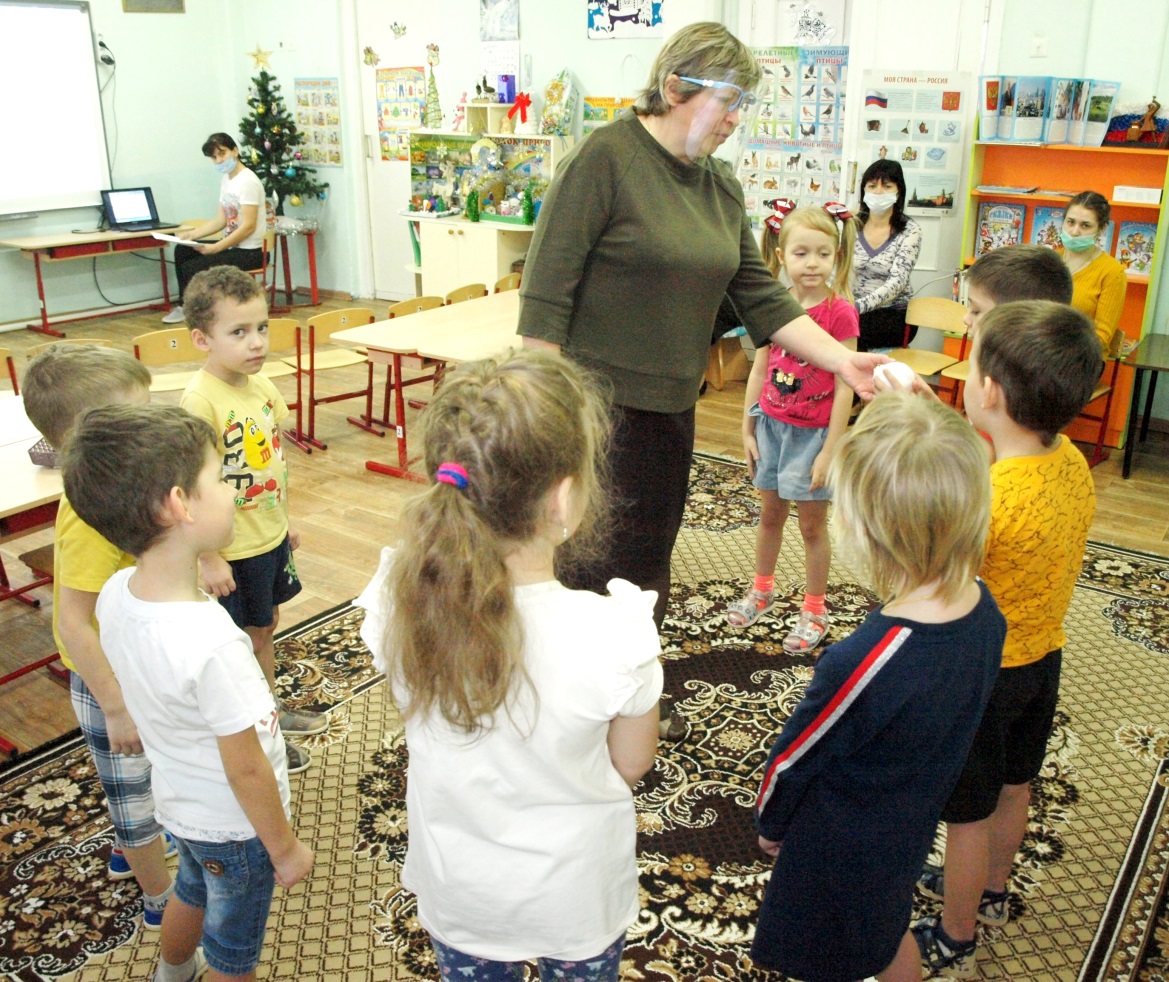 -  Сейчас мы с вами поиграем. У меня  снежок  я  буду вам его бросать, а вы ловите и отвечайте.
-Какая у нас зима? (холодная,  снежная,  морозная, ветреная,  нарядная, веселая, красивая)
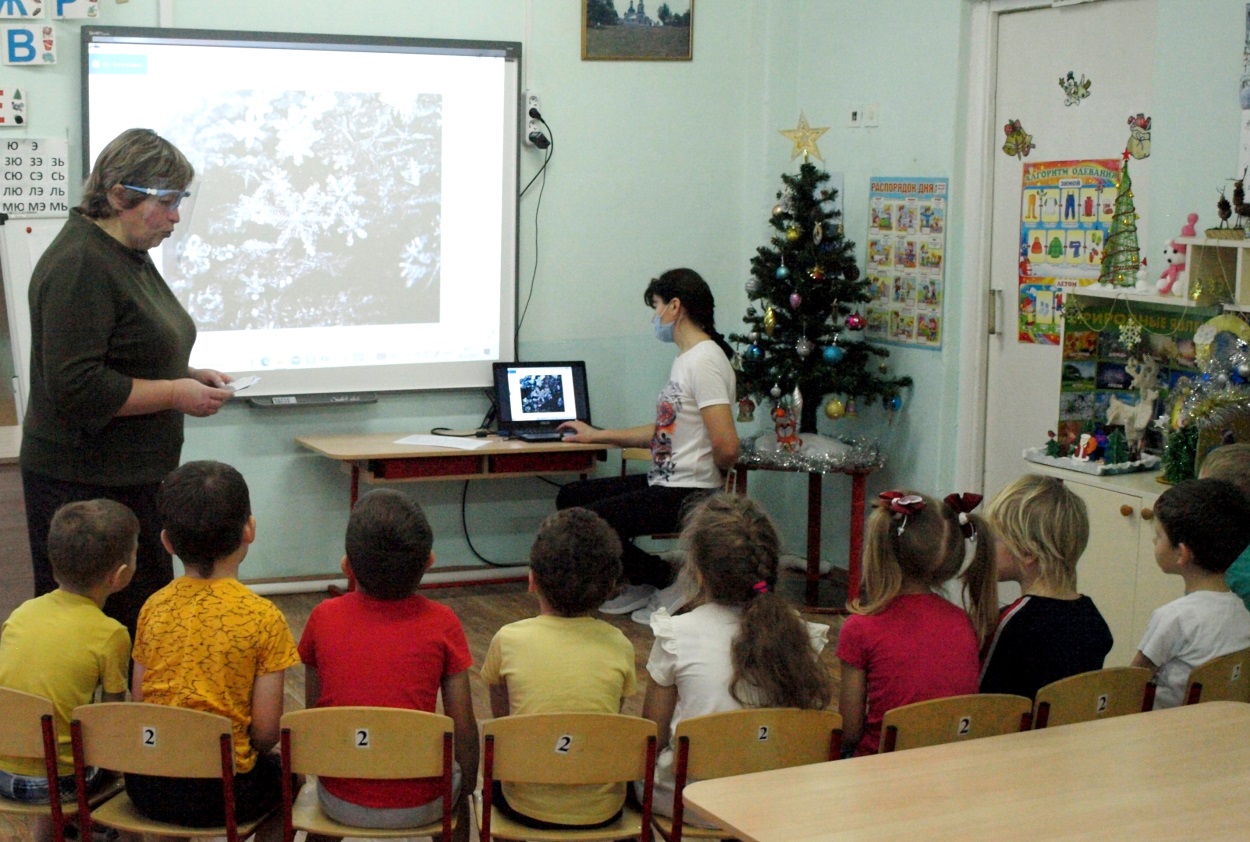 Игра 
«Доскажи словечко»
Физкультминутка 
« Зима»
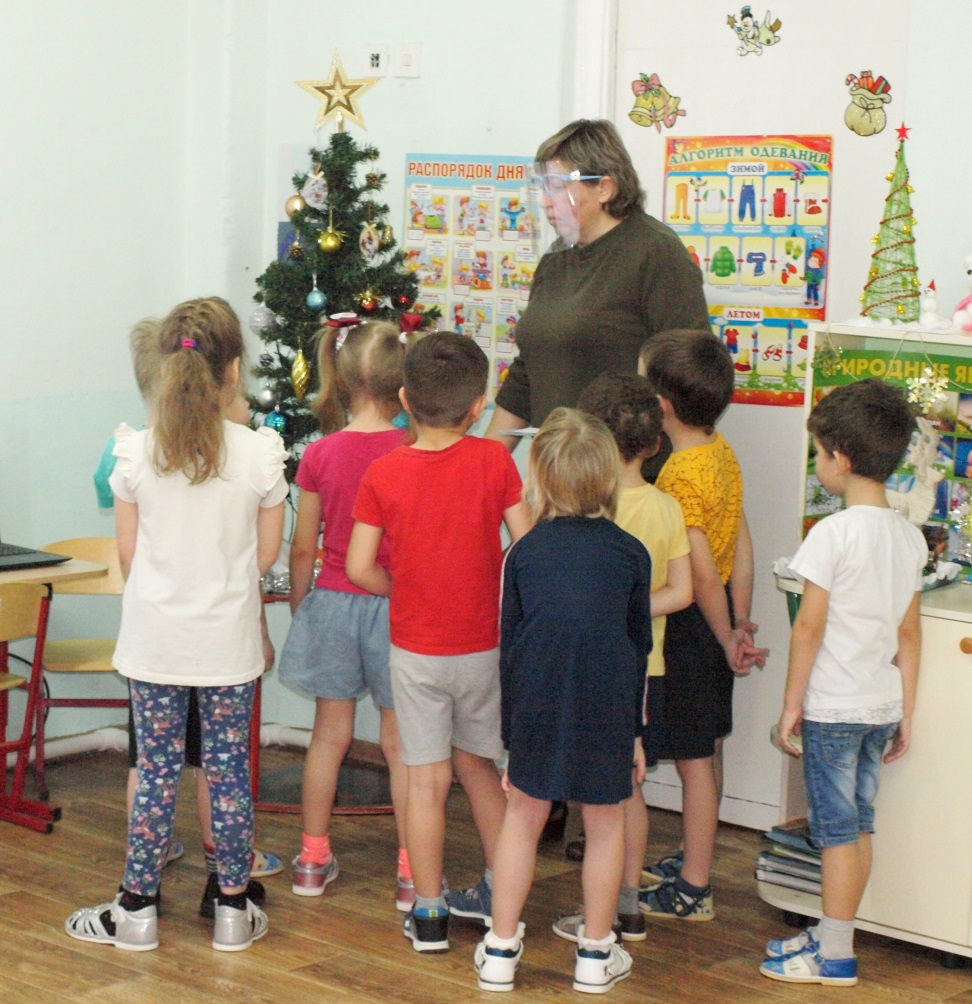 Игра 
«Скажи правильно»
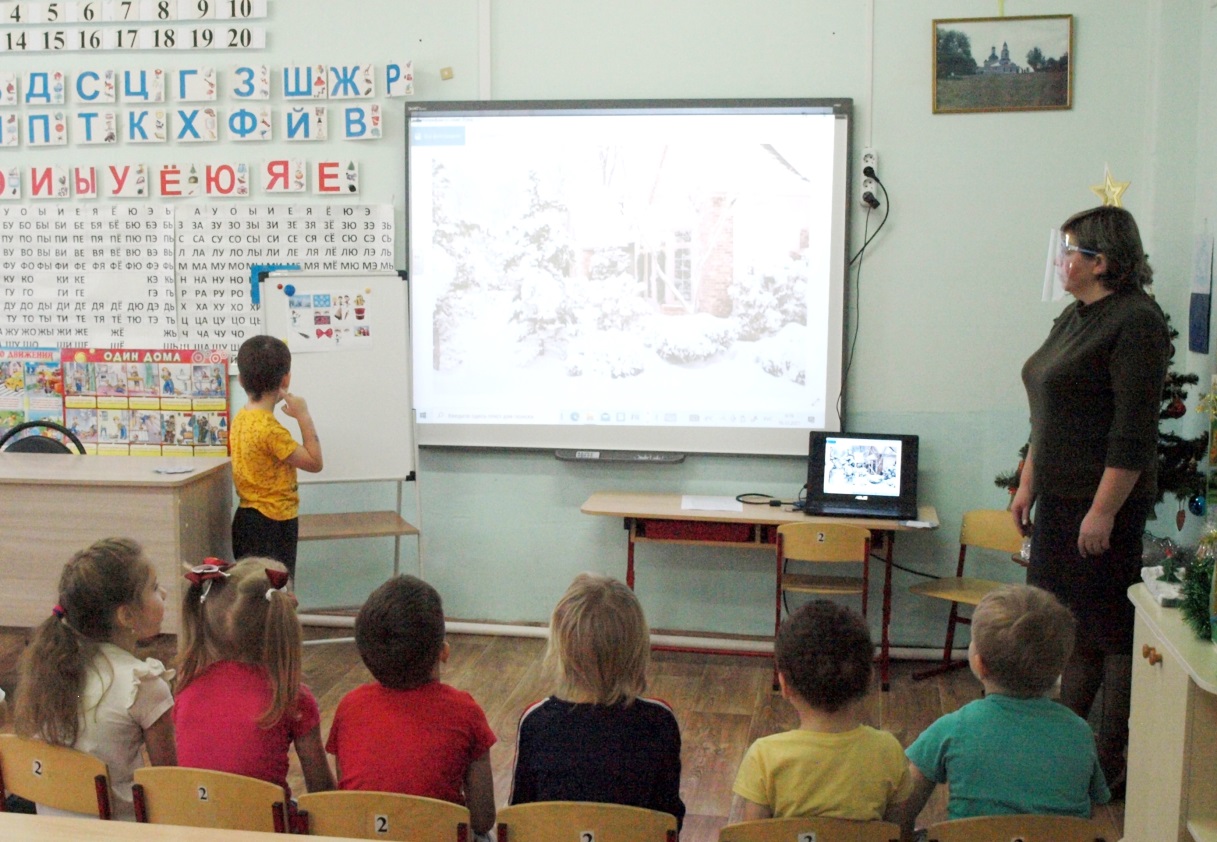 Пересказ рассказа 
«Вот, какой Снеговик» с опорой на мнемотаблицу